Figure 3 Receiver operating characteristic curve for VT score. AUC, area under the curve.
Europace, Volume 18, Issue 4, April 2016, Pages 578–584, https://doi.org/10.1093/europace/euv118
The content of this slide may be subject to copyright: please see the slide notes for details.
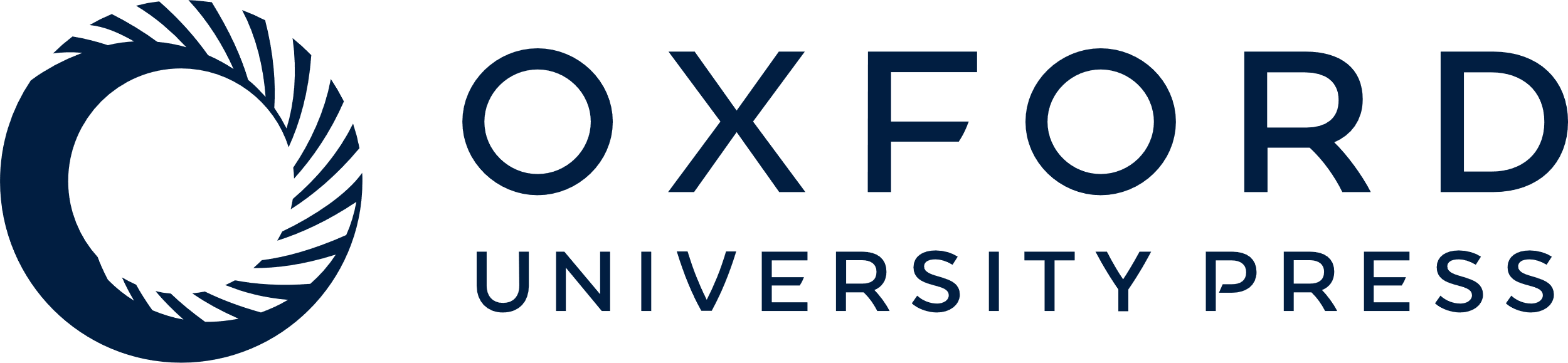 [Speaker Notes: Figure 3 Receiver operating characteristic curve for VT score. AUC, area under the curve.


Unless provided in the caption above, the following copyright applies to the content of this slide: Published on behalf of the European Society of Cardiology. All rights reserved. © The Author 2015. For permissions please email: journals.permissions@oup.com.]